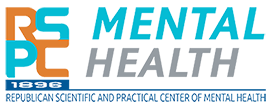 Организация государственной закупки метадона
РГП на ПХВ «Республиканский научно-практический центр психического здоровья» МЗ РК
Метадон зарегистрирован в РК (раствор для орального применения, 5 мг/мл) от производителя Molteni & C. dei F.lli Alitti Societa di Esercizio S.p.A, Италия (регистрационное удостоверение лекарственного препарата метадон РК-ЛС-5№121922).
В связи с обновлением Правил маркировки и прослеживаемости лекарственных средств и маркировки медицинских изделий (приказ Министра здравоохранения Республики Казахстан от 27 января 2021 года № ҚР ДСМ-11) компания-производитель Molteni сообщила, что производство новой партии для Казахстана возможно только в начале 2025 года.
У Molteni есть в наличии 2000 готовых флаконов (в итальянской упаковке), произведенных в мае 2024 года, сроком годности до мая 2026 года, которые подлежат разовому ввозу на территорию Казахстана.
В кабинетах ПТАО запас метадона до октября - декабря 2024 г.
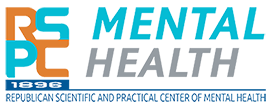 Единым дистрибьютором ТОО «СК-Фармация» проводится работа по закупке 873 флакона метадона, на основании заявок региональных медицинских организаций.

Единственной компанией в Казахстане, получившей от МВД РК норматив распределения наркотических средств на 2024 г., является ТОО «КФК «Медсервис плюс» в объеме 3797 фл. (18985 грамм).
Предельная цена на метадон составляет 16 919,47тг/фл., за вычетом 7% наценки ЕД цена 15 735,10 тг/фл.

Цена на метадон от производителя Molteni 29,5 евро/фл, что по курсу евро 534,46 тг составляет 15766,57 тг/фл.
Себестоимость препарата выше цены отпуска (без учета условий оплаты, расходов по стикерованию и транспортировке военизированной охраной по тарифам РССС АО «Казпочта»).
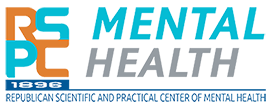 Закупка в 2025 г. обычным путем по предельной цене через единого дистрибьютора
До выхода Государственной квоты на наркотические средства и приказа МВД на распределение норматива обеспечения, ввоз в Казахстан наркотических ЛС не проводится.

После выхода всех разрешительных документов (май 2025г.) Единый дистрибьютор через поставщика ТОО «КФК «Медсервис плюс», организует ввоз годовой потребности, которая может быть использована в виде переходящего остатка на следующий календарный год (до выхода Гос. квоты в 2026г.)
Рабочая встреча 2 сентября 2024 года с Molteni, Департаментом лекарственной политики МЗ РК, КМФК, ТОО «КФК «Медсервис плюс», ТОО «СК-Фармация», АО «Казахтелеком» для обсуждения вопросов новых правил маркировки и прослеживаемости, а также планирования лекарственного обеспечения ПТАО в 2025 году.